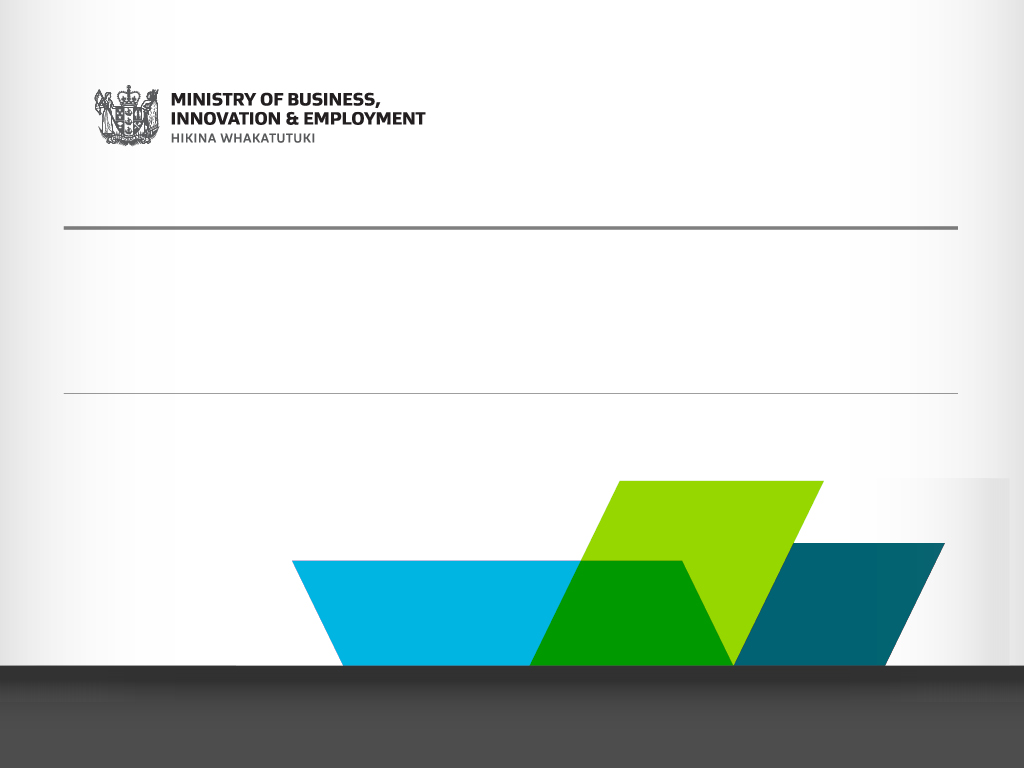 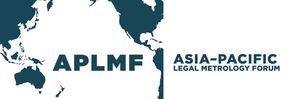 Online Modules

Julian Crane
Senior Trading Standards Officer
On Line modules
Overview
 Designed to be a learning and assessment tool
Used by Legal Metrology Officers and private sector Verifiers
Sets the minimum requirement for all parties
Accessed online by registered users  , all assessment results are logged
Learning using written procedures and animations
Interactions to self assess ( with feedback)
Final Assessment  ( with feedback)
[Speaker Notes: No restriction on access , we want it to be a readily available resource]
On Line modules
Module
Testing Weighing instruments ≤ 300 kg
Thankyou 

Are there any questions?